Hypatie
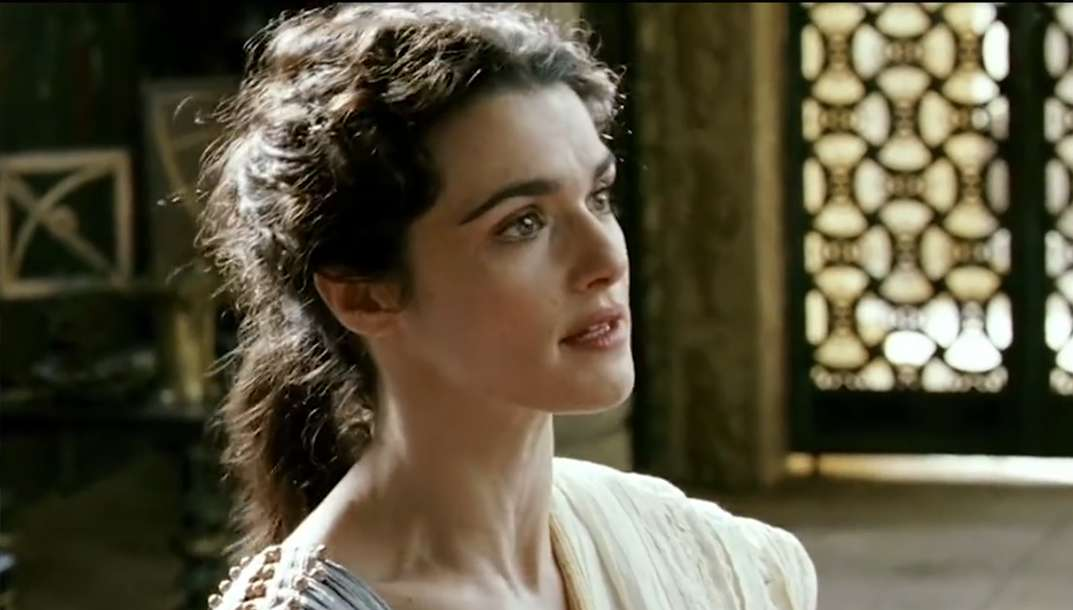 Son père Théon Alexendrie
fonction
'Hypatie marcelienne est une néo-platonicienne qui croit au pouvoir de la Beauté — sous toutes ses formes artistiques, mais surtout celle de la littérature — comme instrument de la reconquête de l'Un et moyen d'accès à l'éternel
Période de temp
VIIe siècle
localité
alexendrie
Elle étai considéré comme la premier philosophe
Faite entrer l’accusé
Vérifier l’accusé
Enforcer l’accuser
Même efforcer l’accusé
Elle enseigne elle vulgarise l’astronomie